2024 Engines
Emissions Standards
Since 1994 significant reductions in PM & NOx

EPA 2010 emissions standard:
 0.2 g NOx 
 0.01g Particulate Matter (PM)
Pollutants
1994
5.0
20%
1998
52%
4.0
38%
NOx [g/hp-hr]
2002
2.5
2007
1.2
83%
2010
0.2
0.01
0.10
90%
PM [g/hp-hr]
SCRSelective Catalytic Reduction
SCR Catalyst
Urea Doser
Urea Tank
Charge Air Cooler
2007 System Architecture
2010
Diesel
Particulate
Filter
EGR-Cooler
Oxidation
Catalyst
Urea
Slide Courtesy of Detroit Diesel®
[Speaker Notes: For 2010, the existing 2007 technology is used, with the addition of the Selective Catalytic Reduction (SCR) system.]
Slide Courtesy of Detroit Diesel®
How SCR Works
= Exhaust
= Diesel Exhaust Fluid
Particulate Matter (PM) is trapped 
in the Diesel Particulate Filter
(DPF)
DEF injected into the
 exhaust stream
NOx
PM
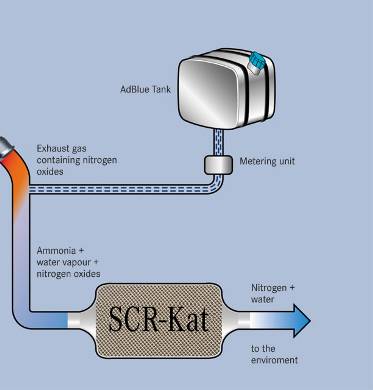 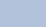 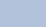 DEF
NOx
PM
Ammonia (NH3) and Nitrogen 
Oxides (NOx) react in the catalyst 
to form Nitrogen and Water
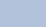 NH3
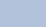 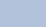 DEF solution ‘hydrolyzes’ into 
ammonia gas (NH3) which mixes 
with the exhaust
SCR Device
N2
H2O
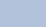 DEFDiesel Exhaust Fluid
Diesel Exhaust Fluid
Made from Ammonia (a natural gas by product)
  Clear 
  Biodegradable
  Freezing point = 12° F
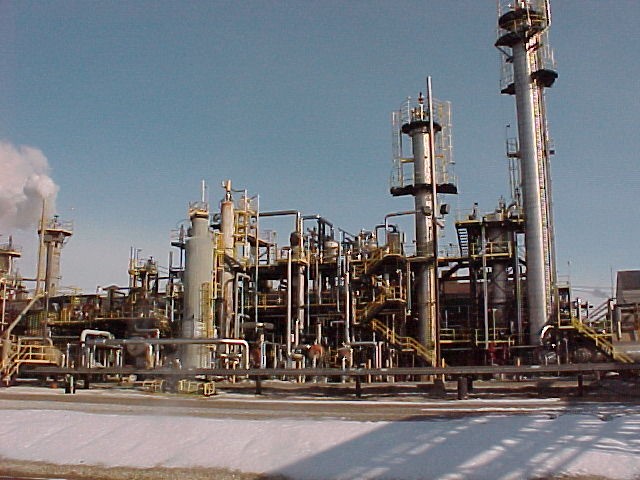 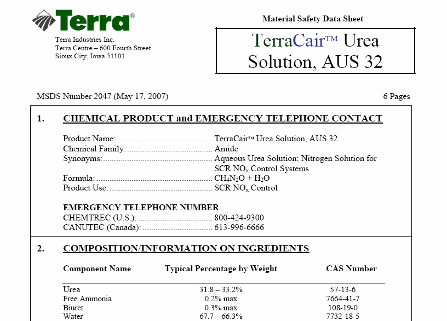 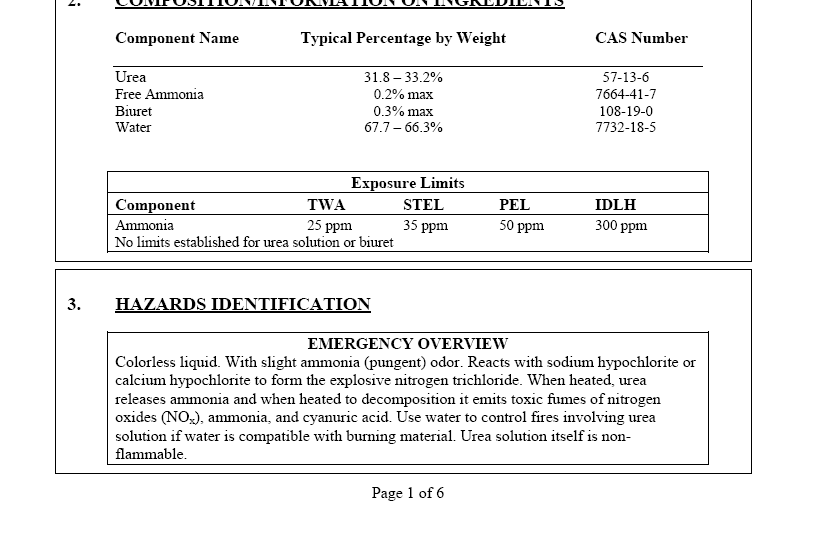 Diesel Exhaust Fluid
Material Safety Data Sheet (MSDS)
 Hazards Identification “Urea Solution is not Flammable”
First Aid Measures“Wash area thoroughly with soap and water”
Fire Fighting Measures“Urea solution is not flammable”
Transportation Information“Urea solution is not listed by any US or Canadian transportation authority as a hazardous material…”
DEF Packaging
Jugs
Totes
Pumping Stations
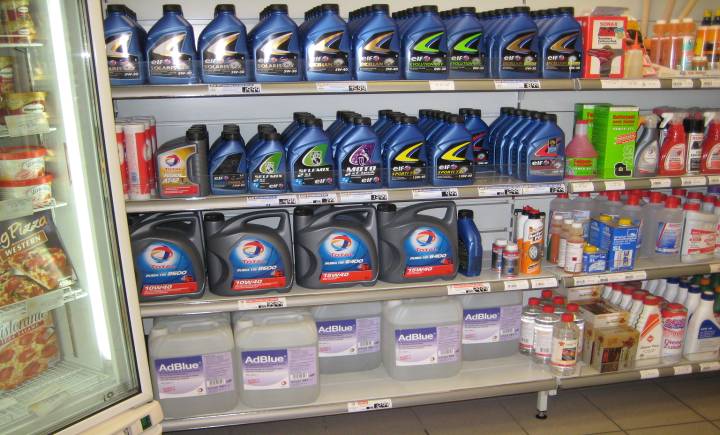 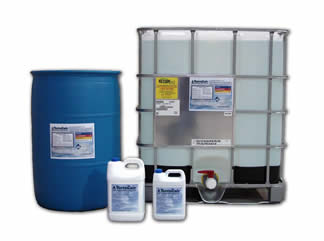 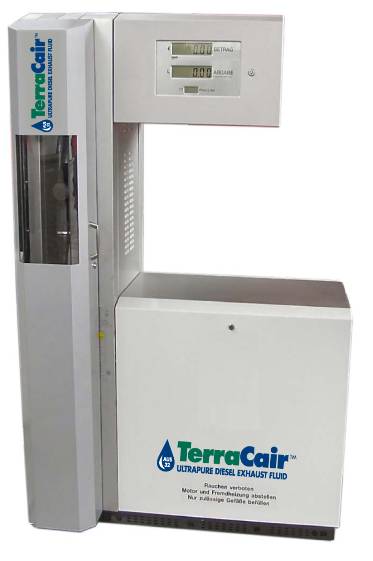 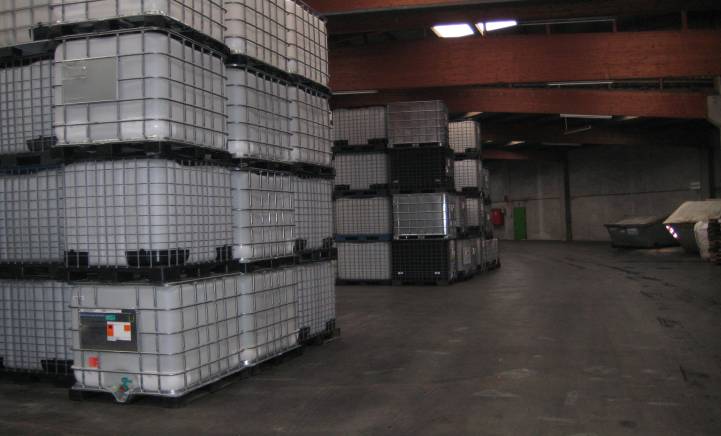 Every 50 gallons of fuel = 
1 gallon of DEF
How Much DEF Will I Use?
Approximately 2% DEF consumption
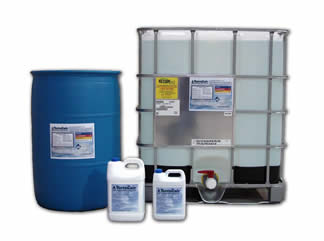 [Speaker Notes: We expect about 2% DEF Consumption.  Great opportunity to help educate and advise users on consumption rate.  Depending on number of 2010 units in a fleet, users can begin planning on actual inventory of DEF that is needed in their shops…..barrel vs. tote, etc.

You can plan to consume about 1 gallon of DEF for every 50 gallons of fuel]
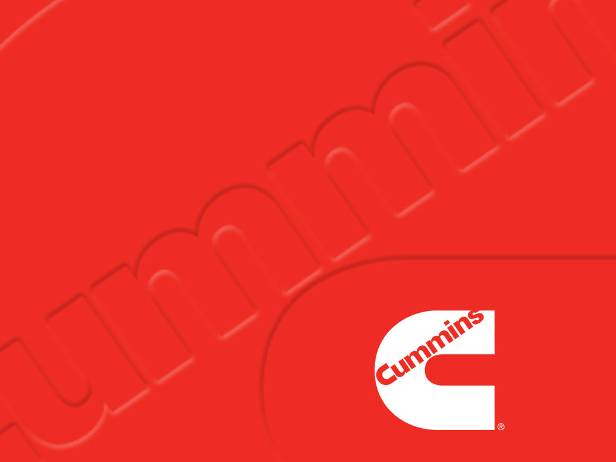 CUMMINS
Cummins X12
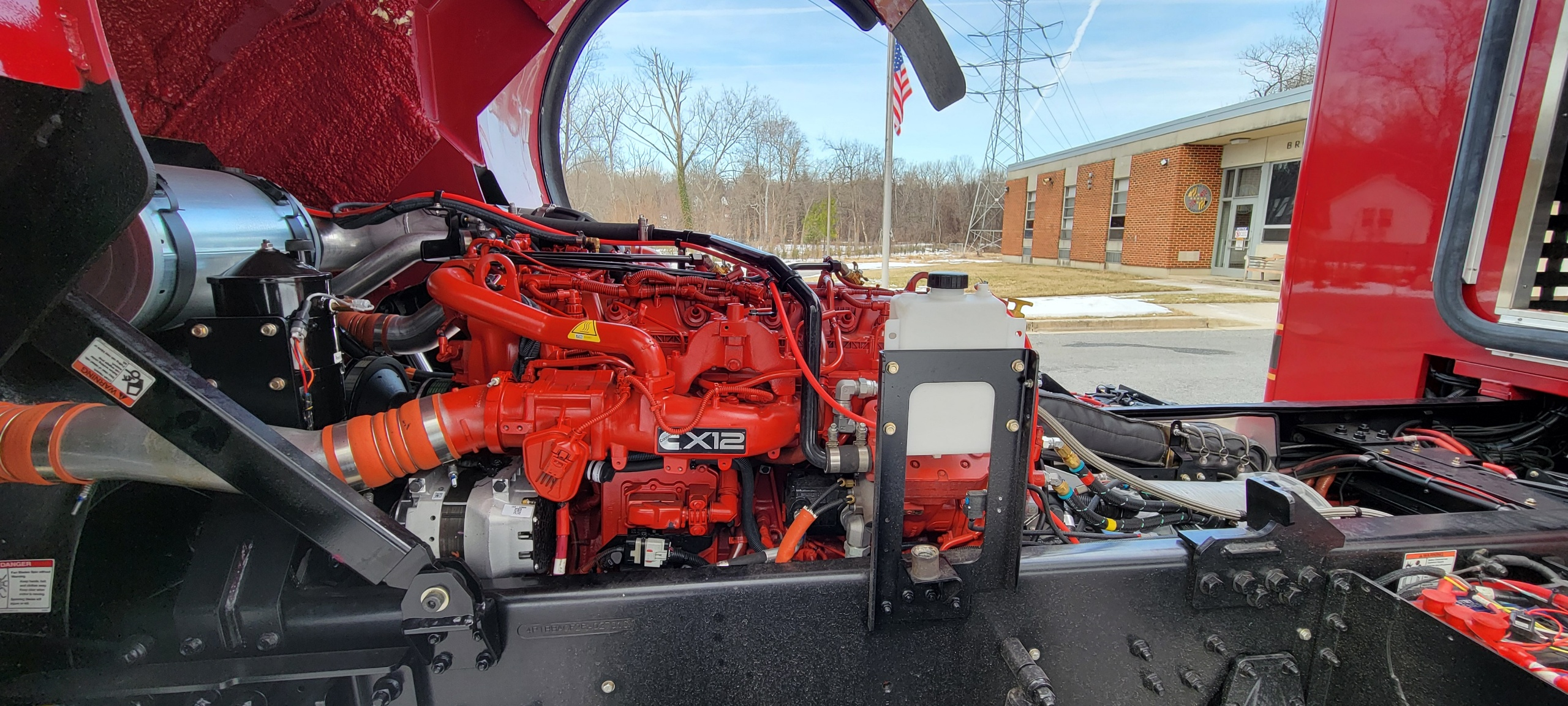 Increased Power Density
500 HP   1700 ft-lb Torque
Heavy Duty Design
Replaceable Liners
Advanced VG Turbocharger
Selective Catalytic Reduction Aftertreatment System 
Improved Reliability
[Speaker Notes: The 2010 ISC8.3/ISL9 is built like a heavy duty engine with replaceable wet liners, roller followers, 2 piece steel articulated pistons, by-pass oil filtration and targeted piston cooling. It features an improved Combustion System along with Optimized Calibration for lower Engine Out Particulates.  

The cooled-EGR subsystem has set the industry standard for reliability since 2002 and a more robust Electronic Control Module (ECM) on the 2010 ISC8.3/ISL9 not only controls operation of the engine and the new Cummins Aftertreatment System, it coordinates seamlessly with other vehicle systems such as the transmission and brakes.  The ISC.3/ISL9 will run at near-zero emission levels, and will achieve comparable fuel efficiency to the ’07 ISC/ISL.  

Exceptional performance will be delivered with our proven technology, including High Pressure Common Rail fuel injection, our patented VG Turbocharger, and the new Cummins Aftertreatment System.  The High Pressure Common Rail Fuel System delivers an optimum balance of performance, emissions control and fuel economy across the entire operating range.]
SCR Vehicle Impact Custom Chassis
65 gal.
Diesel
Fuel
4.5 gal.
DEF
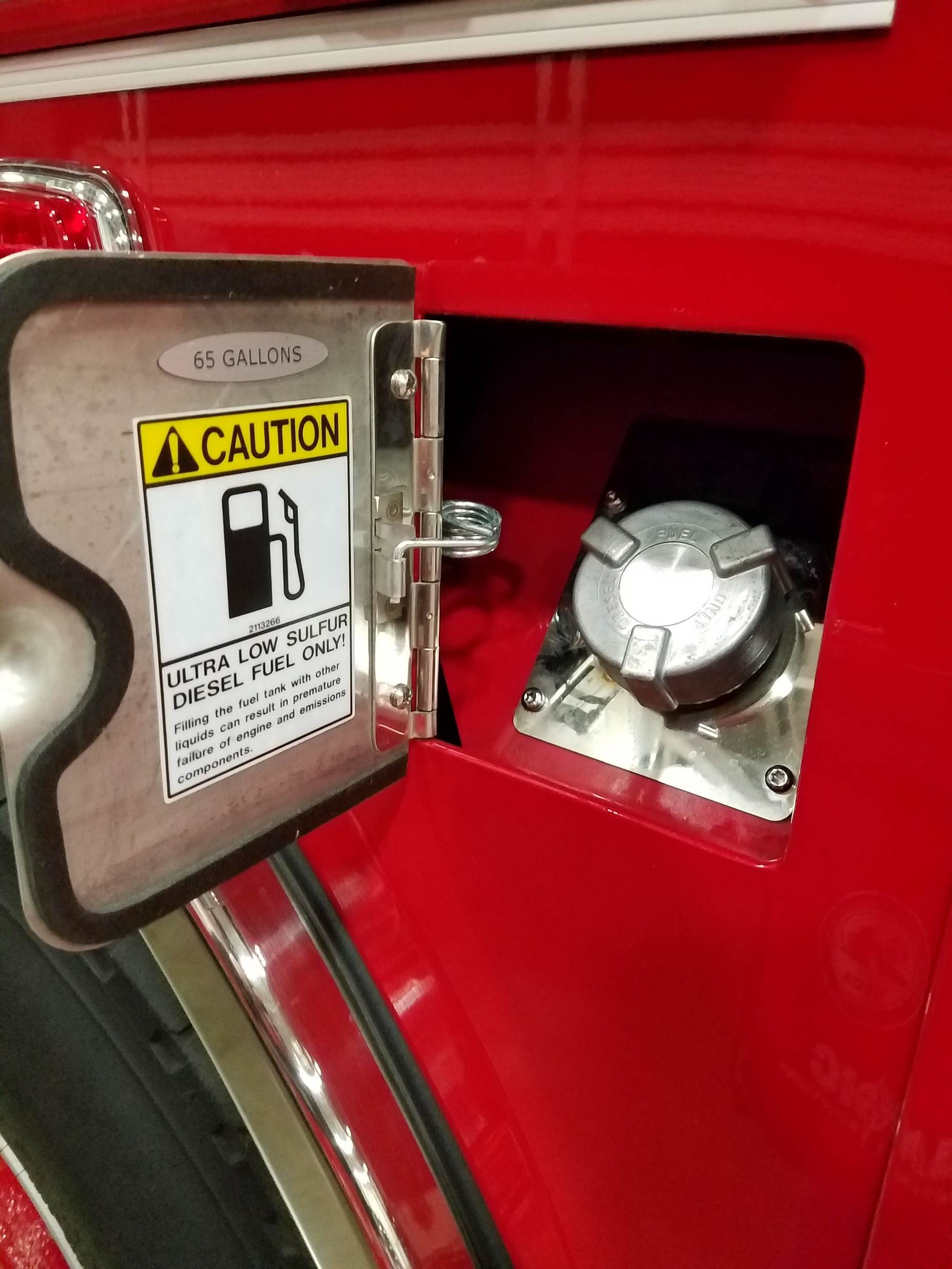 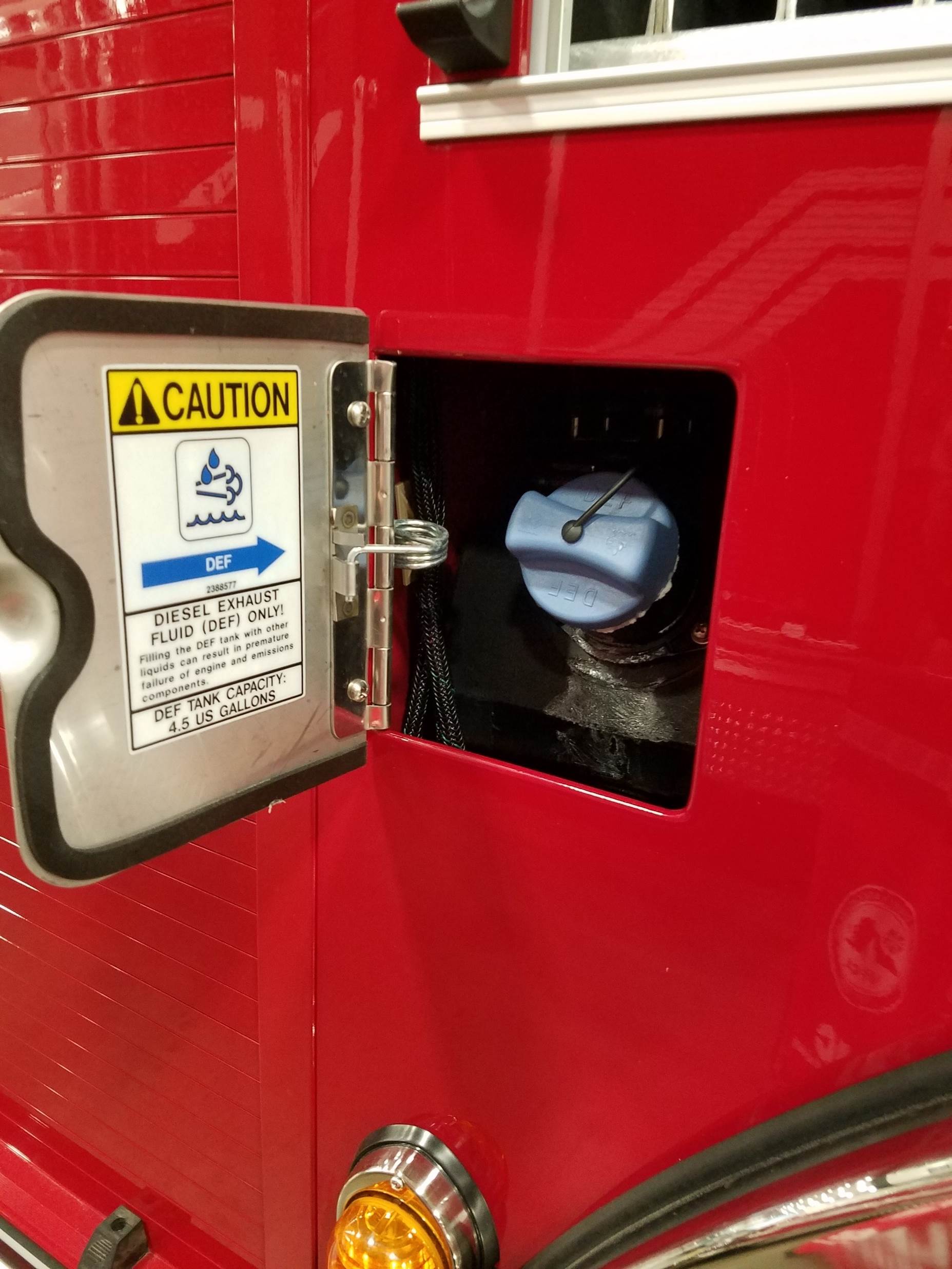 13
[Speaker Notes: DEF tanks will always be located on the LH side of the vehicle.]
Cab ControlsGauges and Warning Lamps
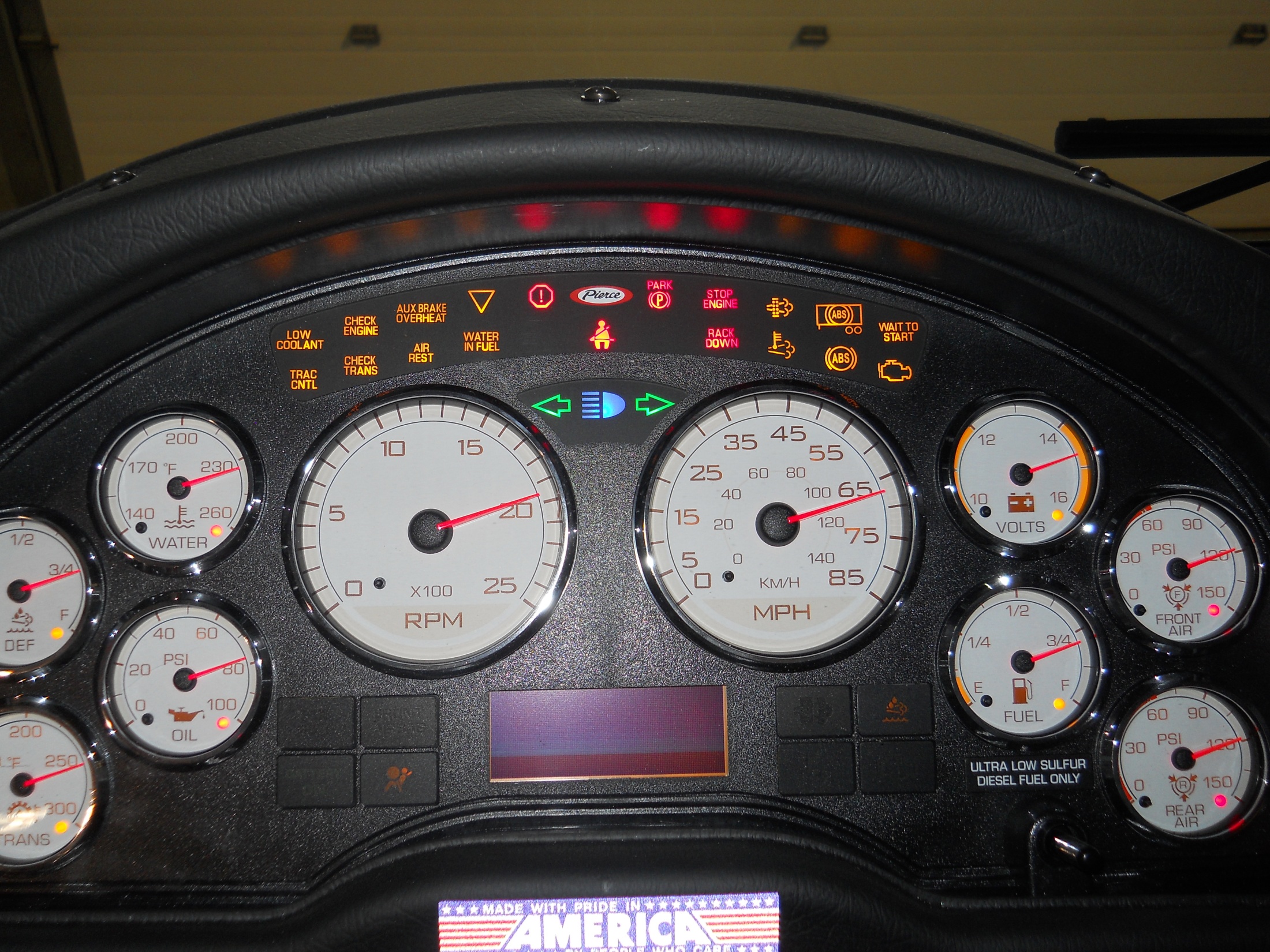 Tachometer
Speedometer
Display Module
Front Air Pressure
Rear Air pressure
Voltage
Transmission Oil Temperature
Oil pressure
Fuel
Coolant Temperature
14
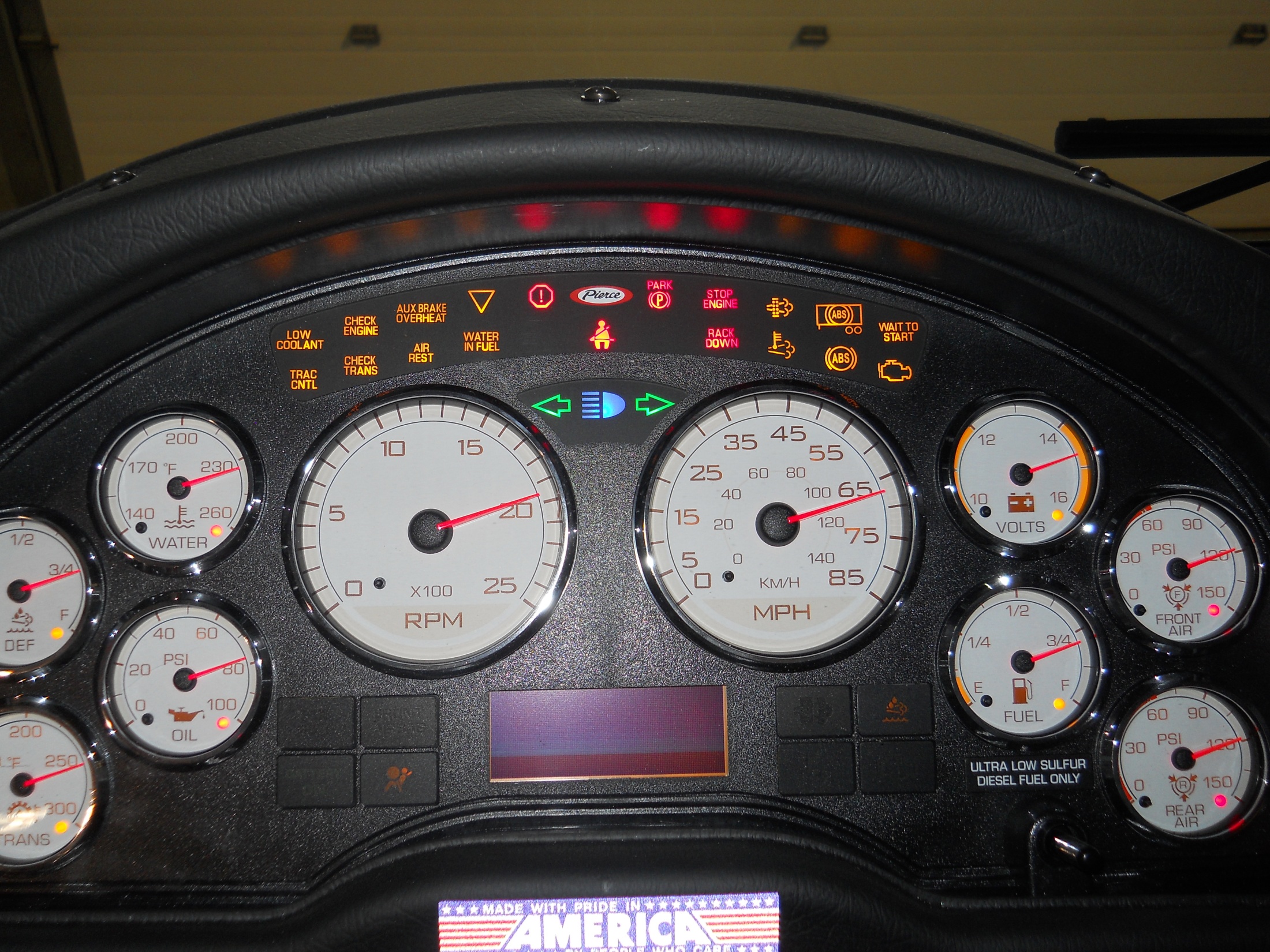 Cab ControlsGauges and Warning Lamps
Tachometer
Speedometer
Display Module
Front Air Pressure
Rear Air pressure
Voltage
CEL (Check Engine Light) will prevent engine from conducting a Regen
Fuel
15
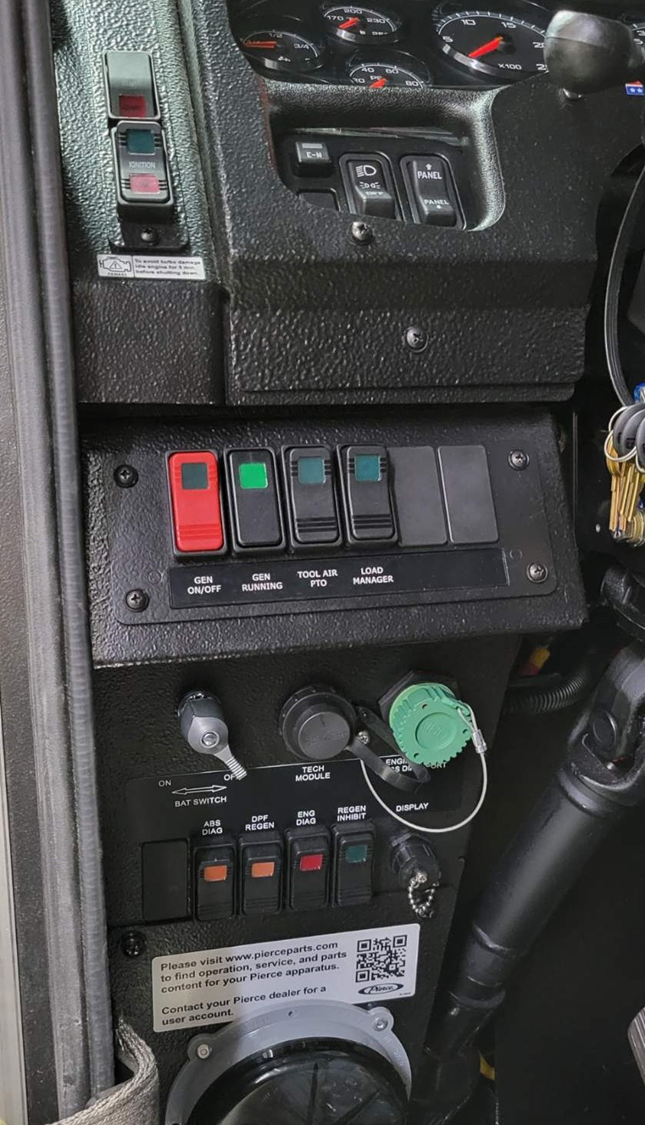 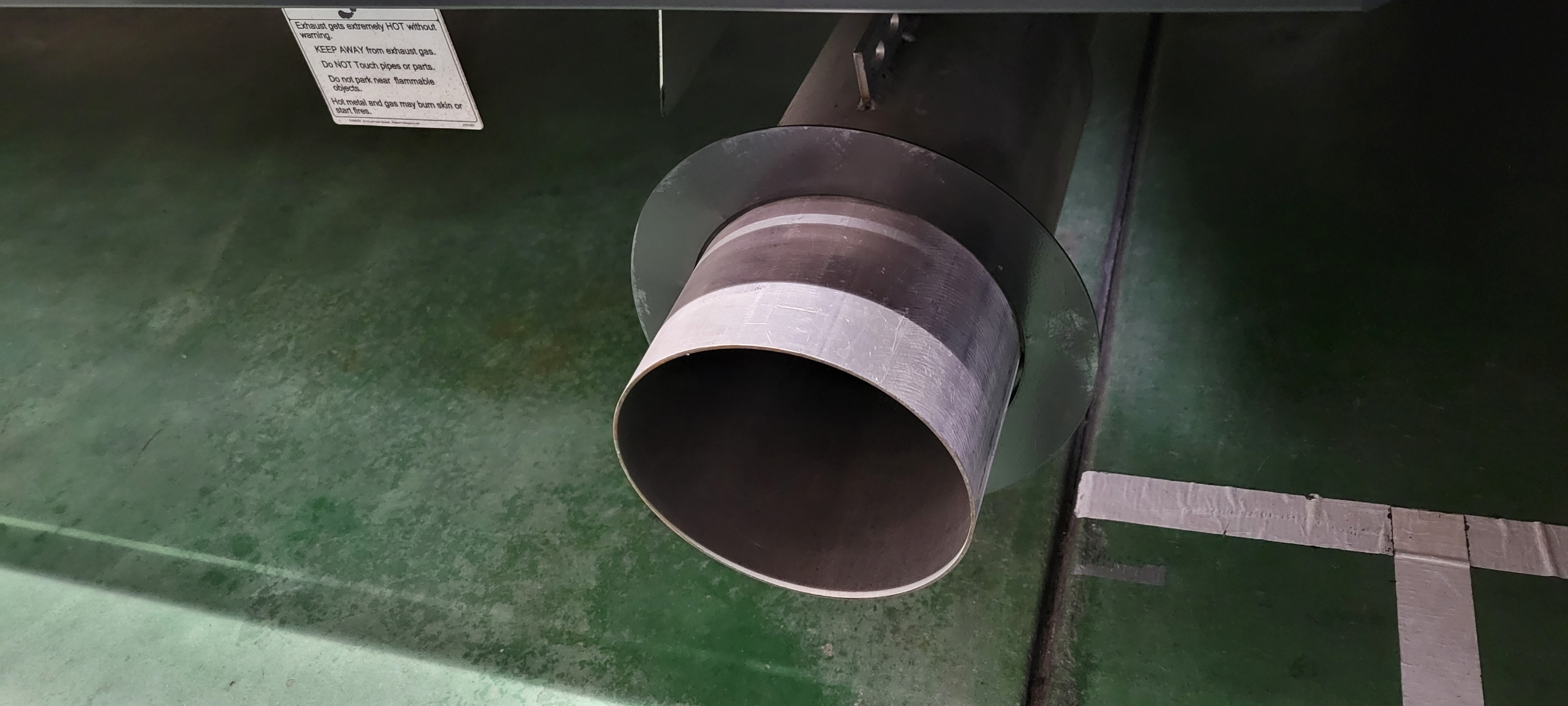